المحاضرة رقم 06: الانحدار الخطي البسيط
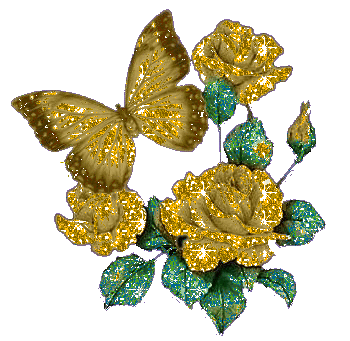 مقدمــــــة
المتغيرات الاحصائية
المتغير variable: مصطلح علمي يتضمن شيئاً يتغير ويأخذ قيماً مختلفة او صفات متعددة.

اكثر التصنيفات شيوعاً التصنيف التالي:

المتغير المستقل Independent  variable: هو المتغير الذي يتم بحث اثره في متغير اخر ويمكن للباحث التحكم فيه للكشف عن تباين هذا الاثر باختلاف قيم ذلك المتغير.

المتغير التابع dépendent  variable : هو ذلك المتغير الذي يرغب الباحث في الكشف عن تأثير المتغير المستقل عليه.
الانحدار أسلوب يمكن بواسطته تقدير قيمة أحد المتغيرين بمعلومية قيمة المتغير الآخر عن طريق معادلة(دالة) الانحدار.
ويعرف المتغير الأول بالمتغير التابع Dépendent ويرمز له بالحرف Y، في حين يعرف المتغير الآخر بالمتغير المستقل Indépendant ويرمز له بالحرف X.
تهدف دراسة الانحدار التنبؤ بقيمة متغير Y بمعرفة متغير X. إذن الغاية من استخدام أسلوب تحليل الانحدار الخطي دراسة وتحليل أثر متغير كمي على متغير كمي آخر.
ويعتمد نموذج الانحدار دائماً على علاقة السببية، بمعنى ان يكون التغير في المتغير المستقل مسبب رئيسي للتغير في المتغير التابع.
الانحدار الخطي
الانحدار الخطيLinéaire  Regression
وله أنواع :

Y الانحدار الخطي البسيط : فكلمة " بسيط " تعني أن المتغير التابع 
 وكلمة " خطي" تعني أن العلاقة X يعتمد على متغير مستقل واحد وهو
علاقة خطية. (X , Y) بين المتغيرين

يعتمد على أكثر من متغير مستقل. Yالانحدار المتعدد : إذا كان المتغير

والمتغيرات Y الانحدار غير الخطي : إذا كانت العلاقة بين المتغير 
المستقلة غير خطية كأن تكون من الدرجة الثانية أو آسية.
الانحدار الخطي
الانحدار الخطيLinéaire  Regression
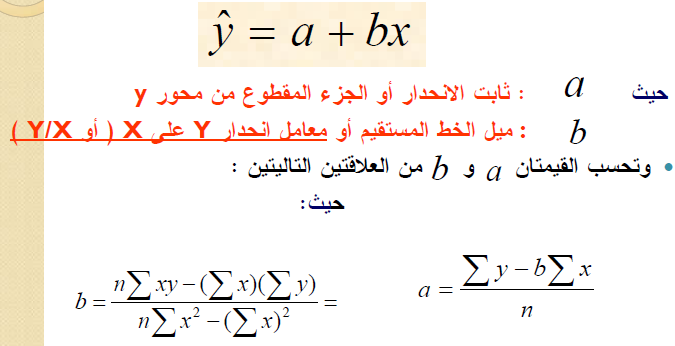 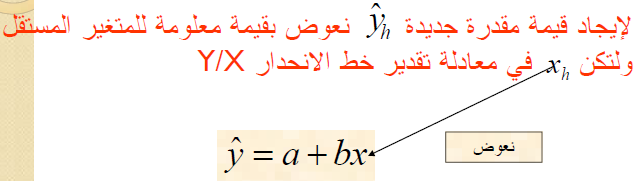 الانحدار الخطي
الانحدار الخطيLinéaire  Regression
حيث تكون معادلة الانحدار بالشكل التالي:
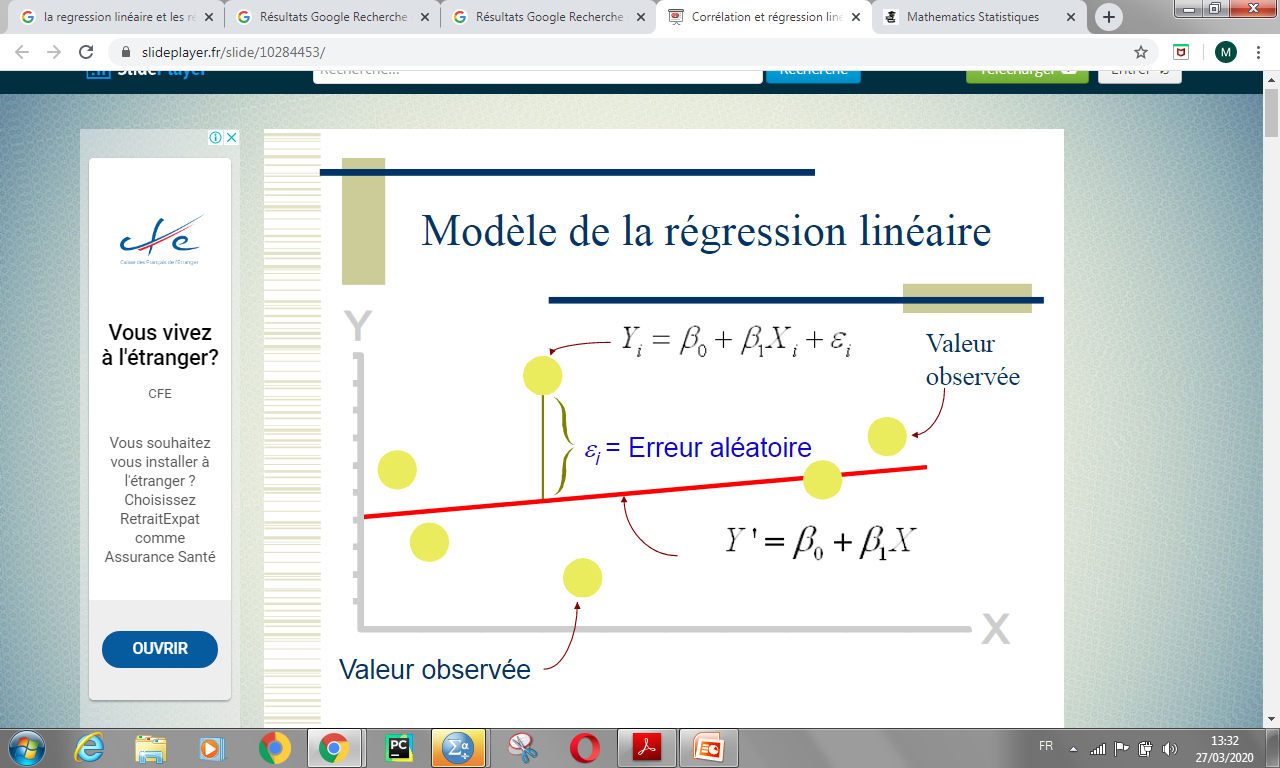 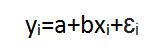 الخطأ العشوائي (الباقي)
القيمة المتوقعة (المحسوبة)
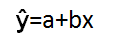 القيمة النظرية
ملاحظة هامة : 
إشارة معامل الانحدار تدل على نوع الارتباط الخطي (طردي أو عكسي )
توجد علاقة بين معامل الانحدار ومعامل الارتباط
و من الأمثلة على الانحدار الخطي البسيط  نذكر:
دراسة اثر التكلفة على الإنتاج . 
اثر الدخل على الإنفاق الاستهلاكي.
اثر درجات الحرارة على استهلاك المياه.
......
شـــــــــــروط الانحدار الخطي:
للحكم على صلاحية نموذج الانحدار الذي تم توفيقه للعلاقة بين المتغير التابع والمتغيرات المستقلة، يجب توفر مجموعة من الشروط، يمكن تقسيمها إلى:
أ. الشــروط النظريــة
1 منطقية واتفاق إشارات وقيم معاملات الانحدار مع الأساس النظري الذي يحكم الظاهرة محل الدراسة.
2 قبول أو كفاية القدرة التفسيرية للنموذج: وتحدد القدرة التفسيرية اعتمادا على نسبة التغيرات التي تحدث في المتغير التابع نتيجة المتغيرات المستقلة. بحيث أنه لا يوجد اتفاق لهذه النسبة، بل ذلك أمر نسبي وتقديري يتوقف على طبيعة الظاهرة المدروسة التي تحكم هذه العلاقة فمثلا النسبة 65 % قد نعتبرها ذات تفسير جيد في الظواهر الإدارية والمفاهيم النوعية بينما نعتبرها غير كافية في الظواهر الاقتصادية أو الكمية.
الشـــروط الإحصائيــــة

1- المعنوية الكلية لنموذج الانحدار:
ويقصد بها اختبار الشكل الدالي للعلاقة بين المتغير التابع والمتغيرات المستقلة في نموذج الانحدار وذلك باستخدام اختبار(ف) (F-test). بحيث يجب أن تكون قيمته المحسوبة أكثر من القيمة الجدولية أي هناك دلالة احصائية للنموذج ككل. كما أن وجود معنوية كلية للنموذج تعني آليا أن هناك معامل واحد على الأقل من معاملات نموذج الانحدار له مستوى معنوية.
ففي حالة النفي أي عدم معنوية كلية فذلك قد يدفع الباحث إلى محاولة إيجاد نموذج آخر يمكن أن يقدم وصف أفضل للعلاقة بين المتغيرات، كأن يقترح نموذج غير خطي لهذه العلاقة.
2- المعنوية الجزئية للنموذج:
يقصد بها اختبار معنوية معاملات الانحدار لكل متغير من المتغيرات المستقلة على حدى بالإضافة إلى ثابت الانحدار, (constant) وذلك من خلال اختبار(ت) (T-test) ، حيث يجب أن تفوق قيمته المحسوبة القيمة الجدولية. وعموما يمكن الاستناد على ما يلي للحكم على المعنوية الجزئية:
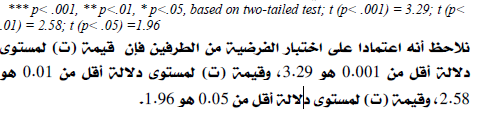 Basé sur un test bilatéral;
3 مدى توفر شروط الطريقة المستخدمة في تقدير معالم نموذج الانحدار: يعتبر أشهر هذه الطرق طريقة المربعات الصغرى OLS ، وتتمثل أهم شروط هذه الطريقة ما يلي:
التوزيع الطبيعي (إعتدالية التوزيع الاحتمالي للبواقي) :
حتى نتمكن من الاعتماد على اختبار(ف) في المعنوية الكلية واختبار(ت) في المعنوية الجزئية يجب توفر شرط إعتدالية التوزيع الاحتمالي للبواقي. علما أن هذا الشرط مرتبط بحجم العينة إذا يعتبر تحققه ضروري في حالة العينات الصغيرة، بينما يمكن تجاوزه في حالة العينات الكبيرة ذلك لأنه وفقا لنظرية الحد المركزية فإن التوزيعات الاحتمالية تؤول إلى التوزيع الطبيعي في حالة العينات التي يزيد حجمها عن 30 مشاهدة (استمارة).
ب - الاستقلال الذاتي للبواقي:
تعود أهمية ضرورة وجود استقلال ذاتي للبواقي في تحليل الانحدار، إلى أن وجود هذا الارتباط الذاتي يجعل قيمة التباين المقدر للخطأ (الخطأ المعياري) يكون أقل من قيمته الحقيقية. وبالتالي فإن القيم  الإحصائية التي تعتمد في حسابها على التباين المقدر للخطأ مثل (R2) ،(F) ،(T)  تكون أكبر من قيمها  الحقيقية، مما يجعل قرار الحكم على صلاحية النموذج قرار مشكوك فيه.
ج- اختبار تجانس البواقي (اختبار ثبات التباين) :
إن عدم ثبات التباين في نموذج الانحدار يؤدي نفس الآثار المترتبة من وجود ارتباط  ذاتي بين البواقي، حيث تكون الأخطاء المعيارية المقدرة أقل من قيمتها الحقيقية.
حساب  الانحدار الخطي البسيط باستخدام برنامج الـSPSS  :
1- Menu Analyse-->  Régression--> Linéaire
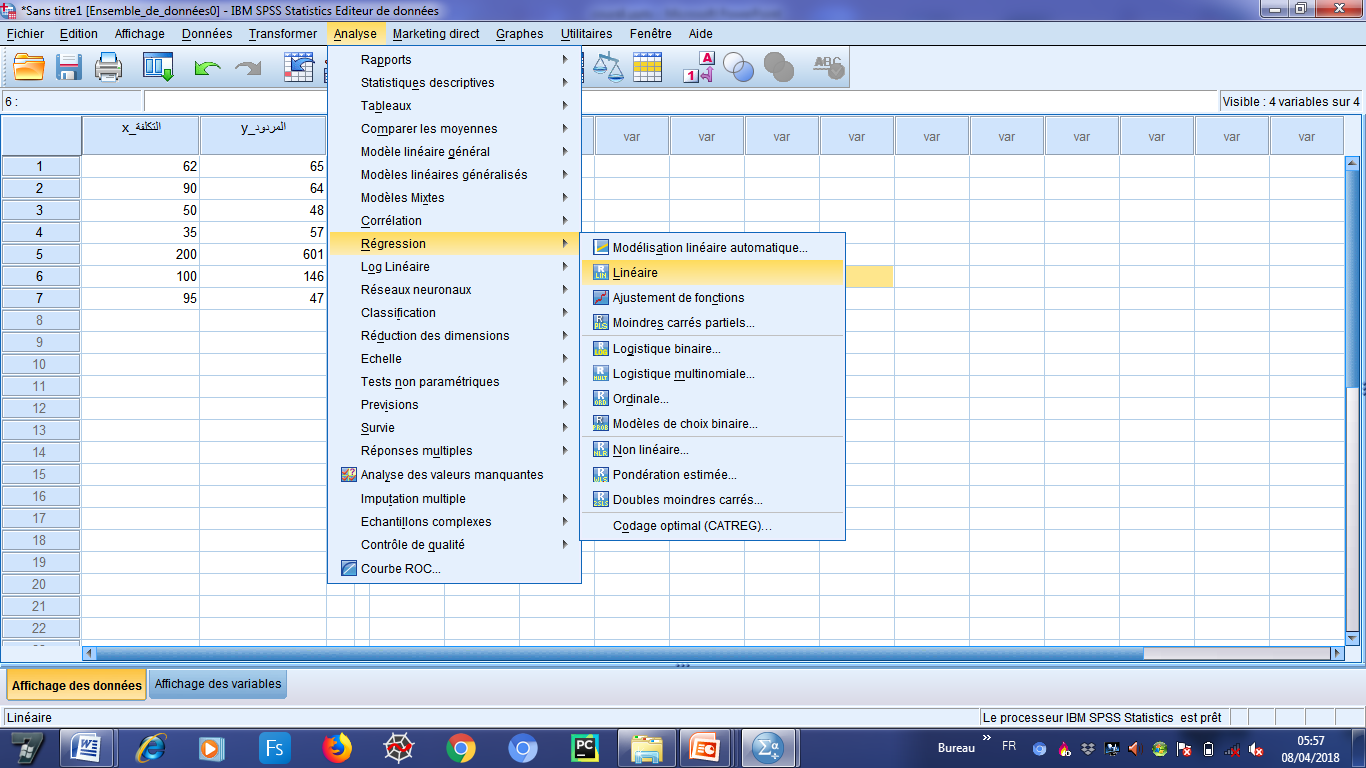 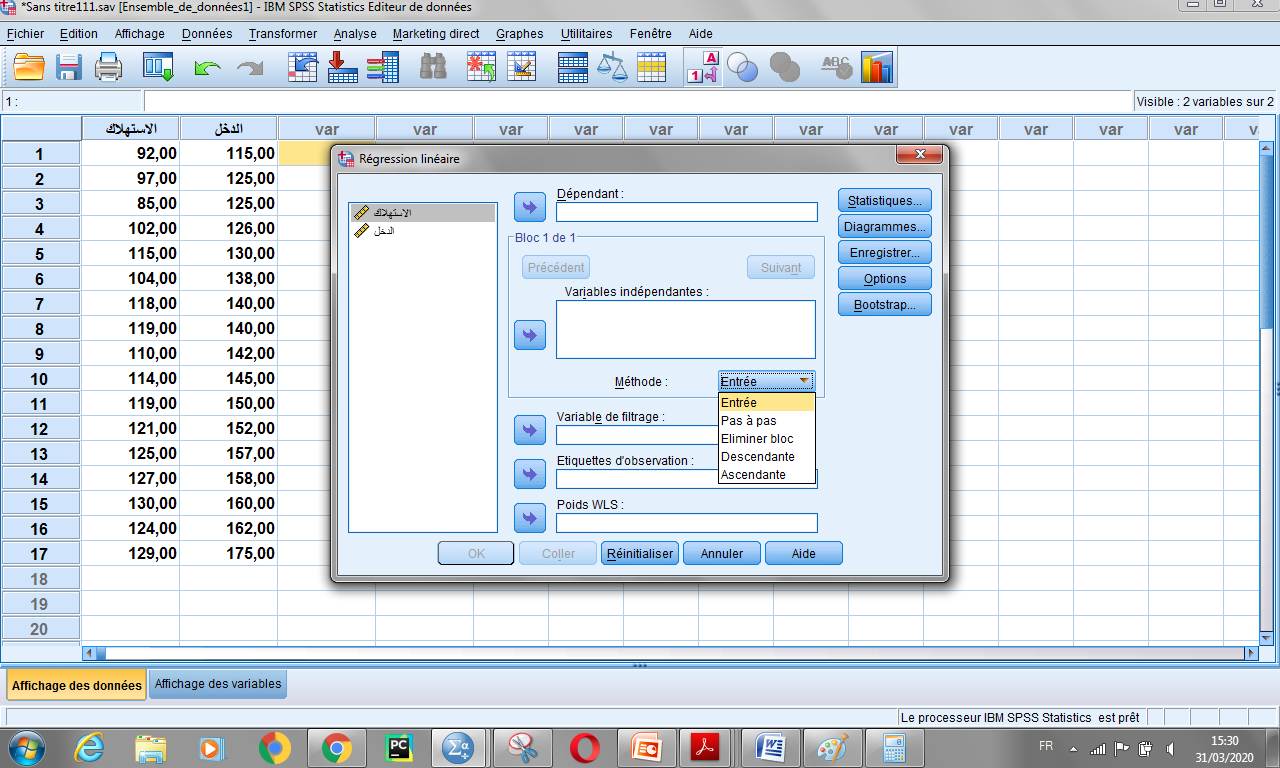 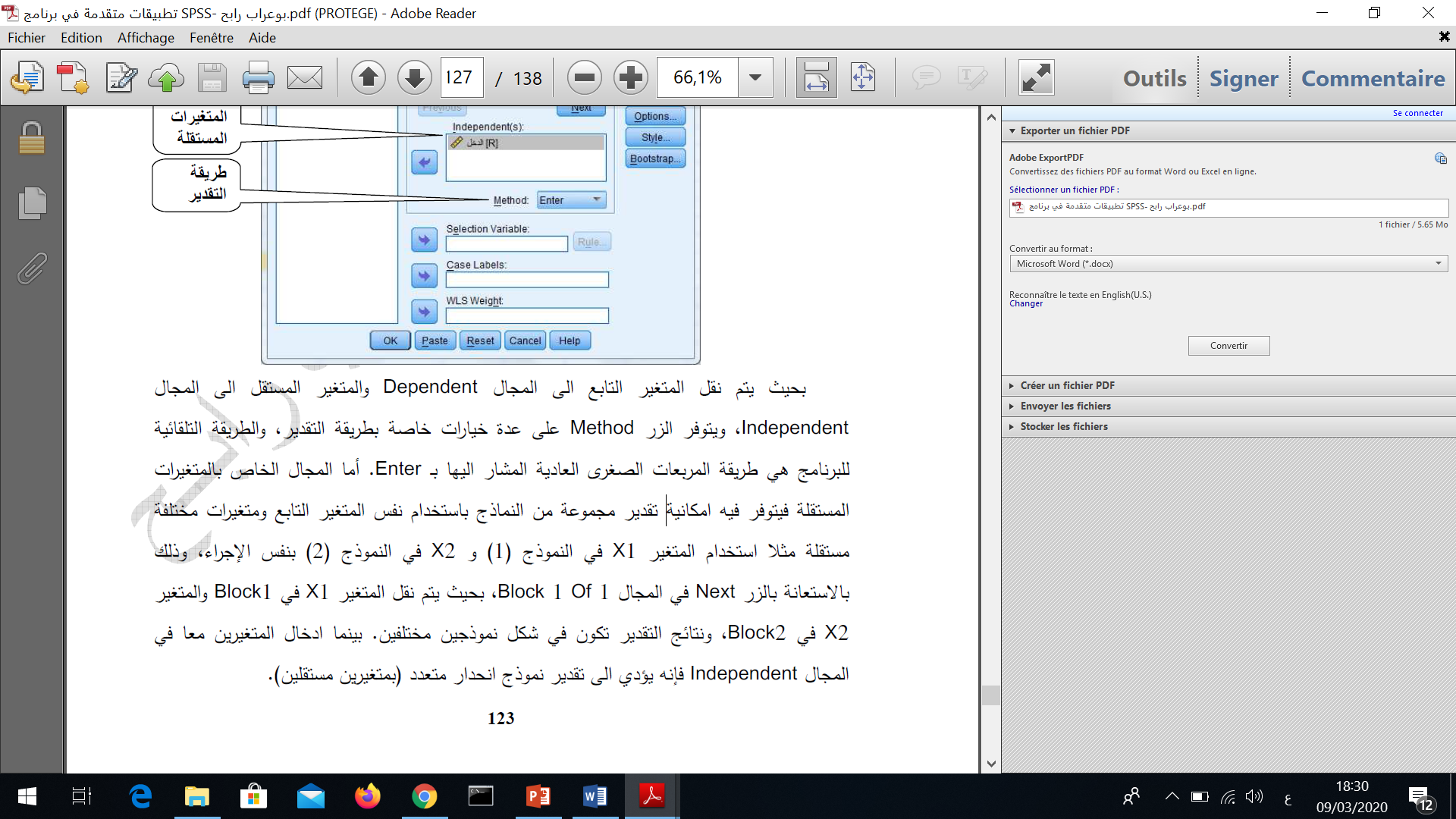 الزر Statistiques 
نقوم بتحديد الخيارات التالية:
Estimations: لتقدير معاملات نموذج الانحدار 
Intervalles de confiance : لتقدير مجال الثقة 95%  لمعلمي الانحدار.
Qualité de l’ajustement : لتقدير جودة النموذج (لعرض جدول تحليل التباين و معامل التحديد).
Caractéristiques: لعرض الإحصاءات الوصفية.
Mesure et corrélations partielles: لحساب معاملات الارتباط البسيط و الجزئي.
:Durbin-Watsonاختبار الارتباط الذاتي للبواقي
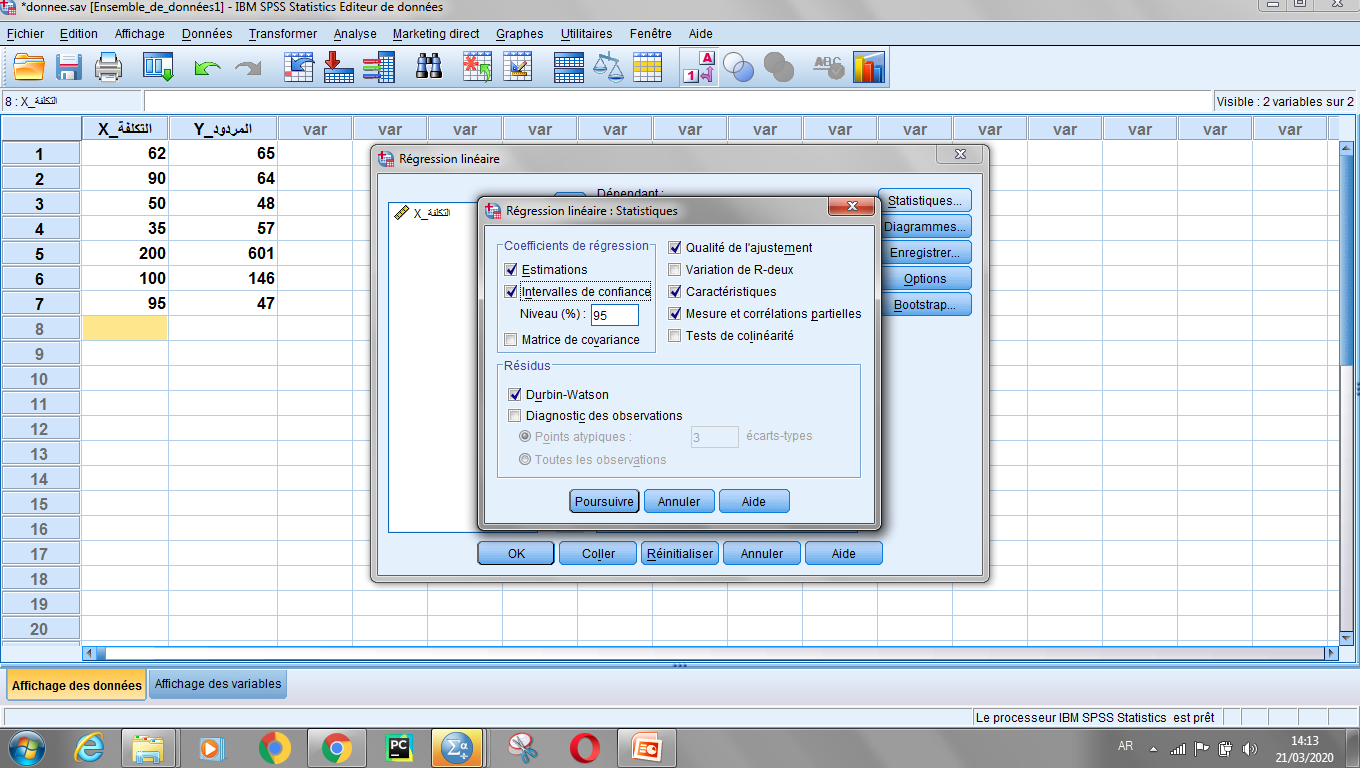 Poursuivre
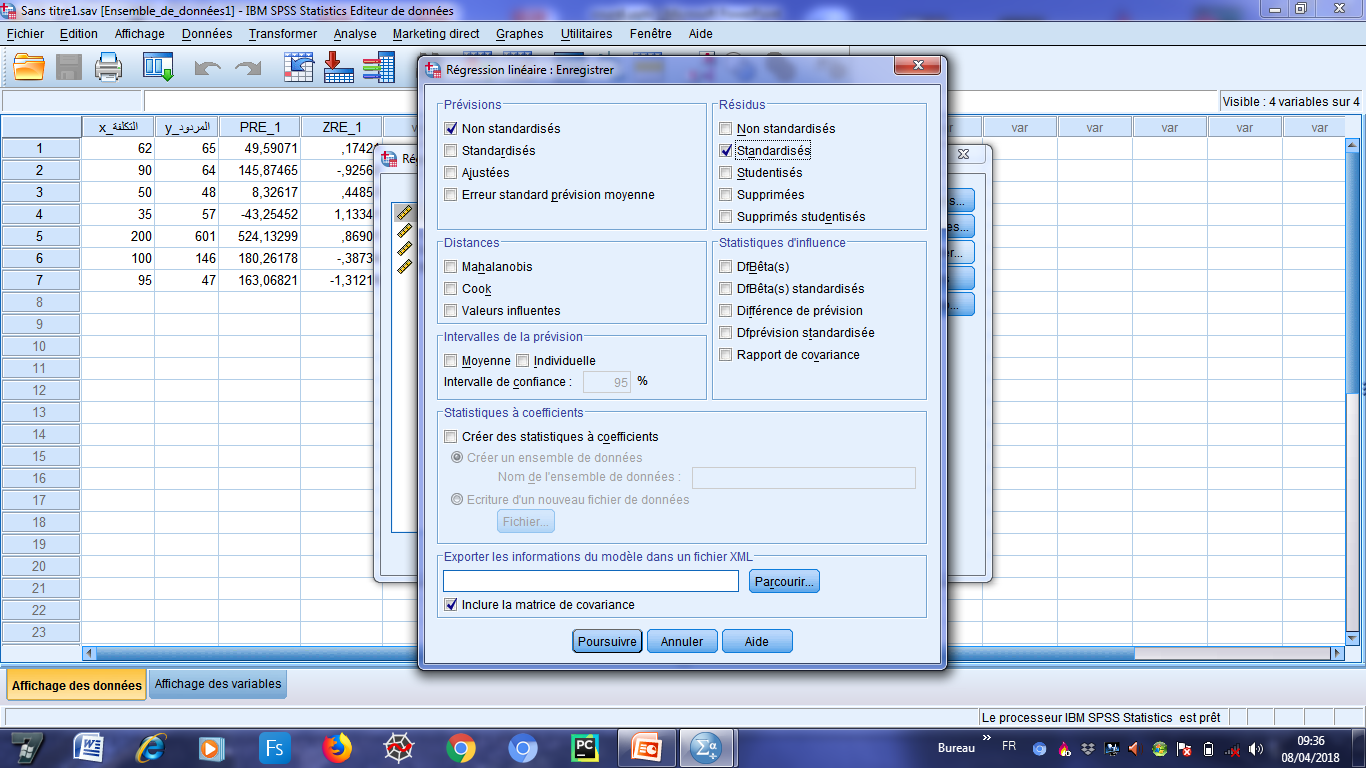 الزر Enregistrer
Non standardisés       prévisions
Standardisées              résidus
Poursuivre
Prédictions من الاختيارات الخاصة ب Non standardisés في هذه النافذة نؤشر على
من الاختيارات الخاصة ب (البواقي)، ثم نضغط علىStandardisées (القيم التنبؤية) كما نؤشر على
poursuivreللعودة إلى النافذة الأساسية.
الزر Diagrammes
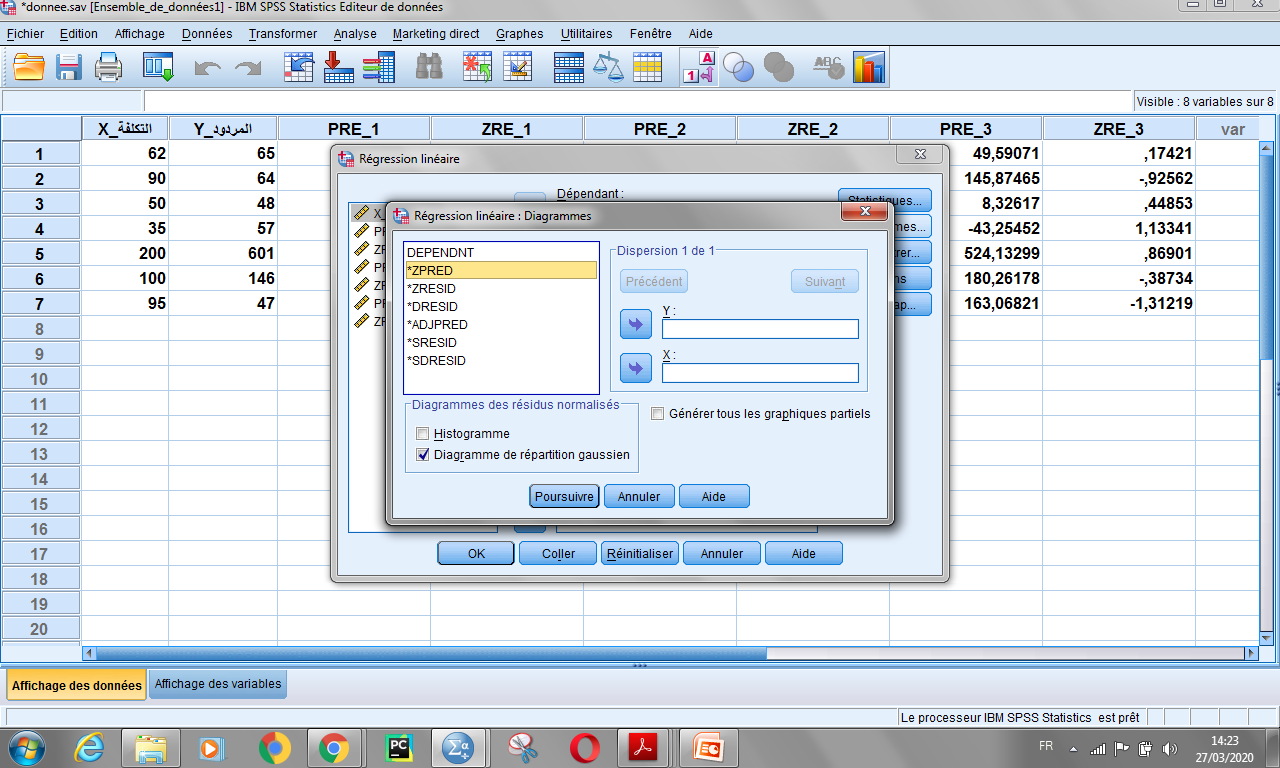 مخطط اختبار تجانس البواقي (اختبار ثبات التباين) :
(متغير الأخطاء العشوائية المعيارية (البواقي)) *ZPREDأدخل X
(متغير الأخطاء العشوائية المعيارية (البواقي)) *ZPREDأدخل X
مخطط التوزيع الطبيعي (إعتدالية التوزيع الاحتمالي للبواقي)
OK
Poursuivre
مثــــــــــال
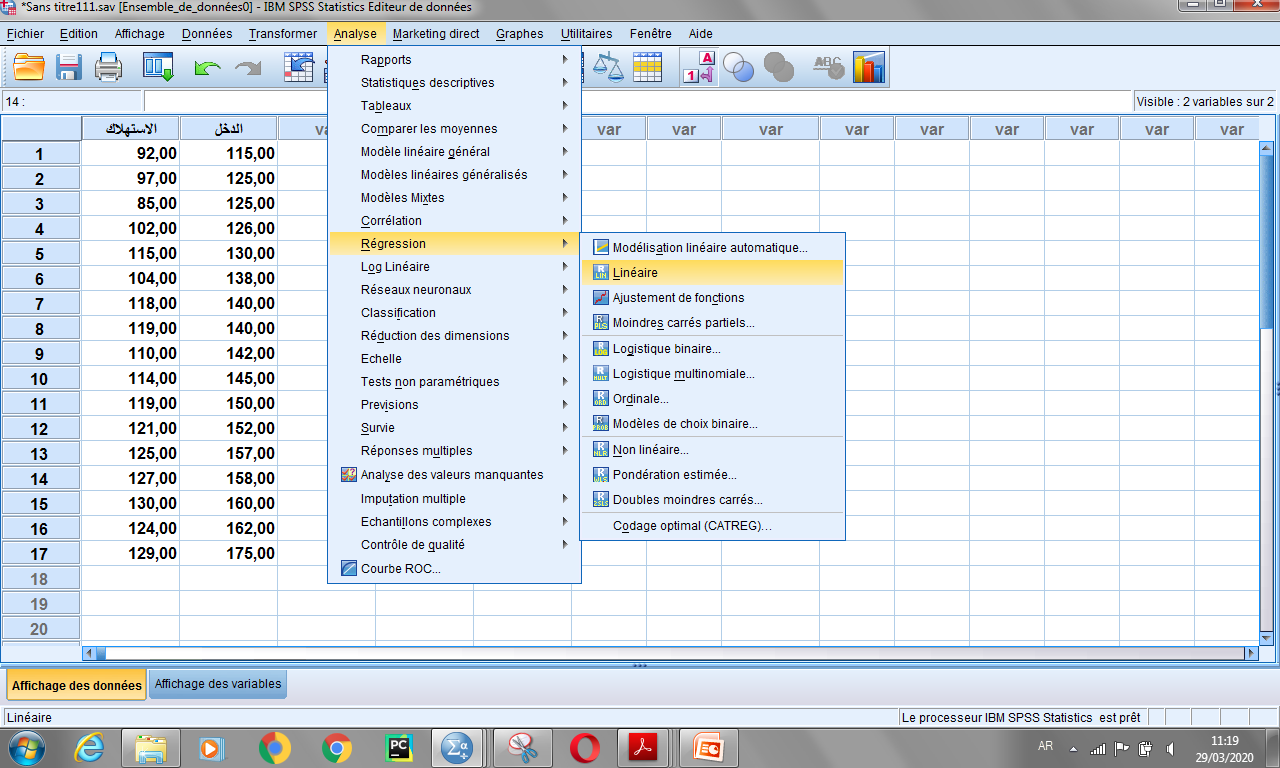 في الجدول التالي، المتغير x هو الدخل والمتغير y الاستهلاك، الوحدة هي (ألف دينار) :
المطلــــوب

أوجد معادة الانحدار.
قدر الاستهلاك لدخل يساوي 120ألف دينار
أوجد مقدار الخطأ للاستهلاك لما الدخل يساوي 142 ألف دينار
خطــــــــــوات الحل
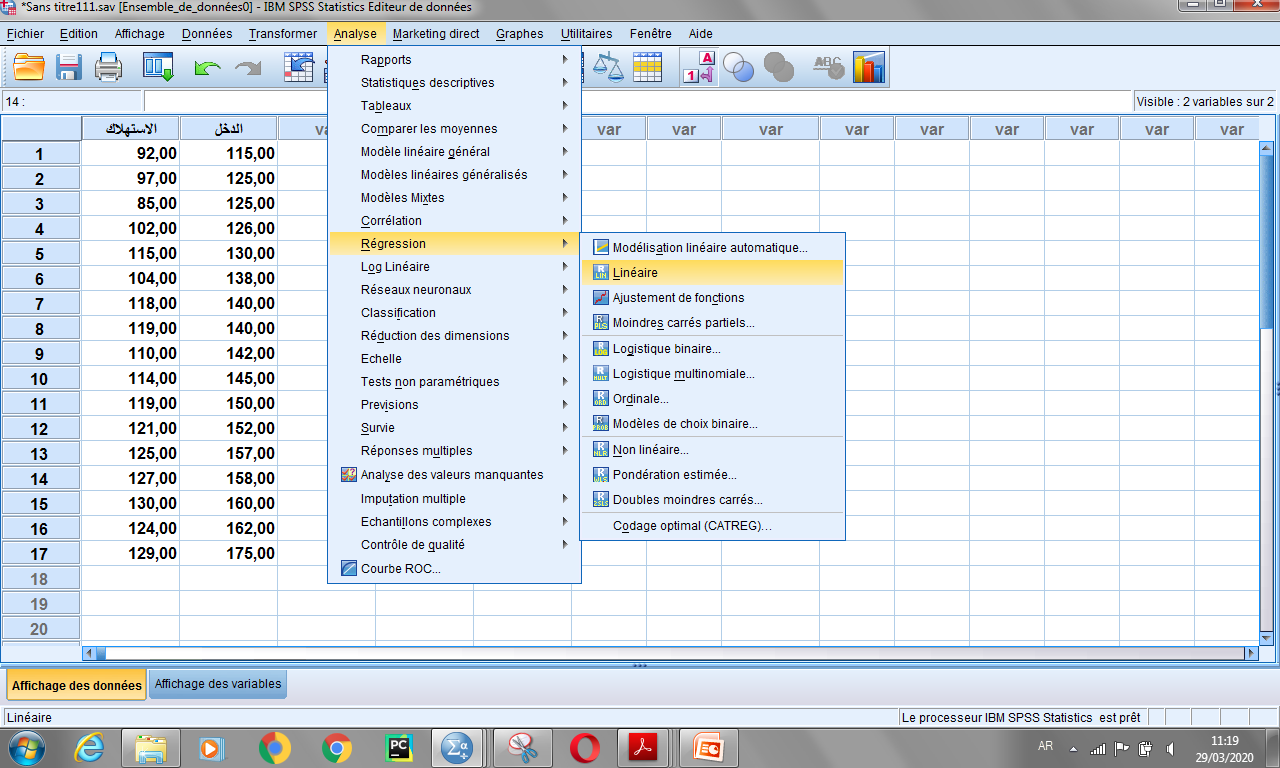 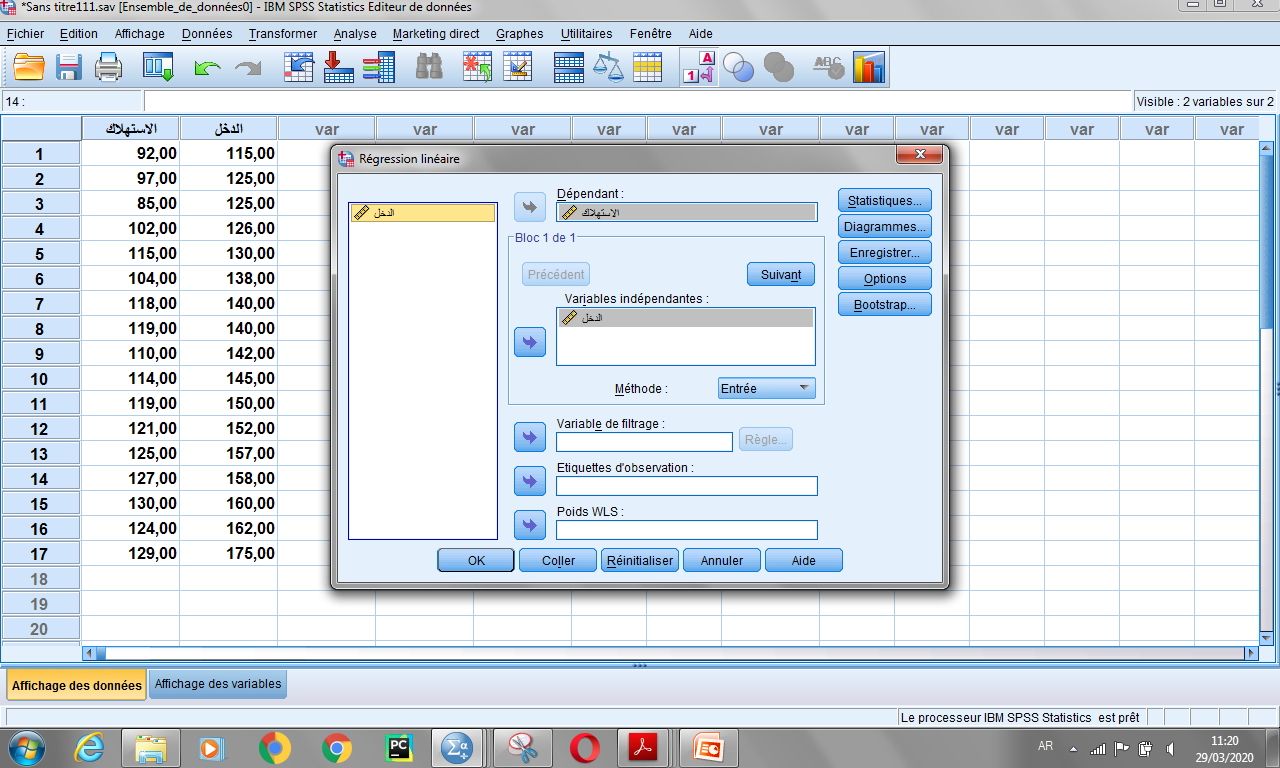 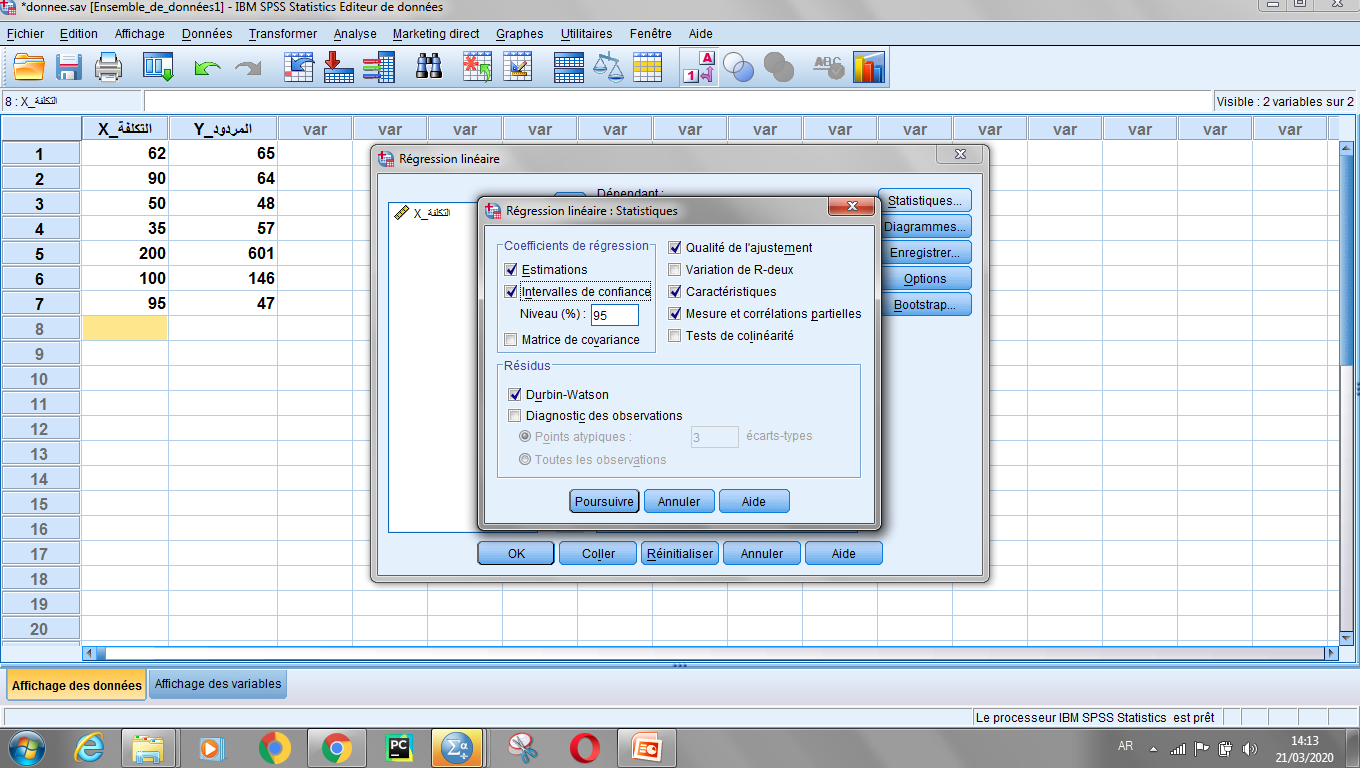 2
1
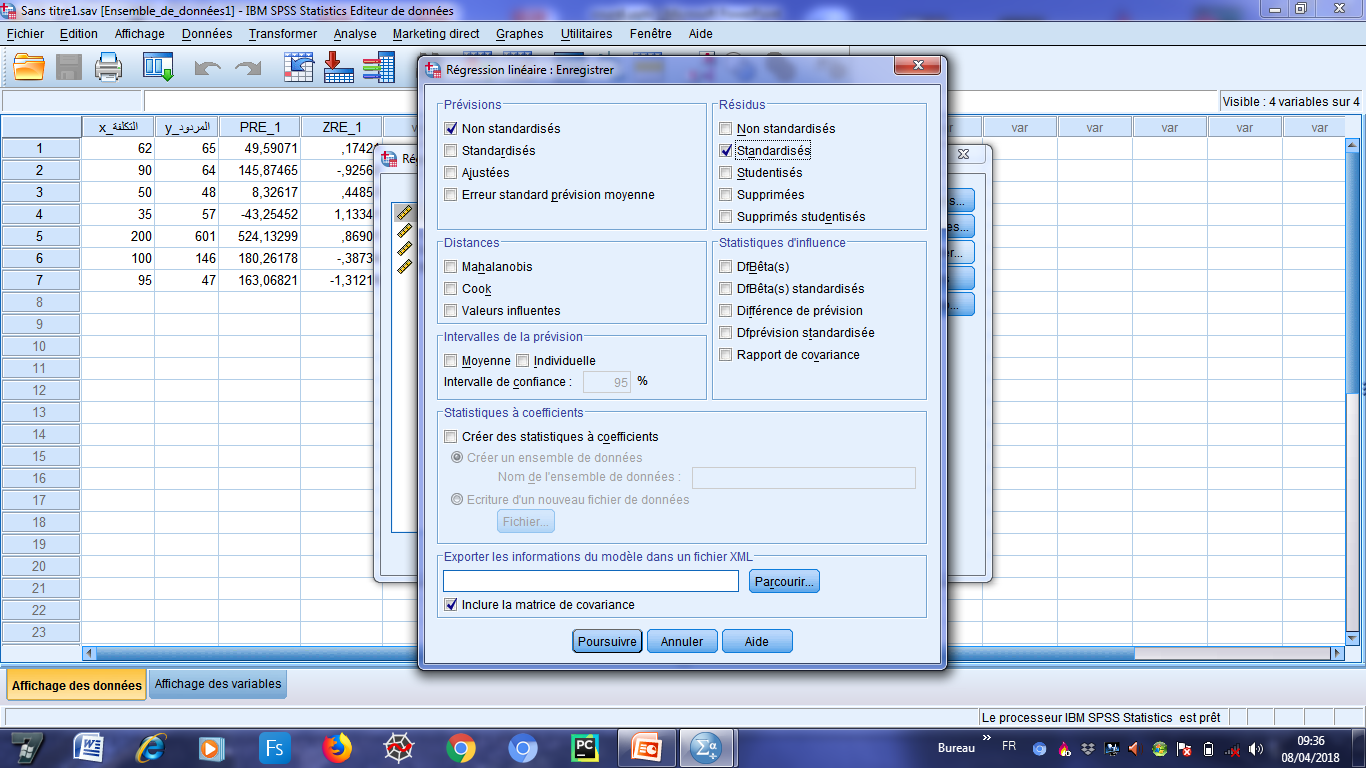 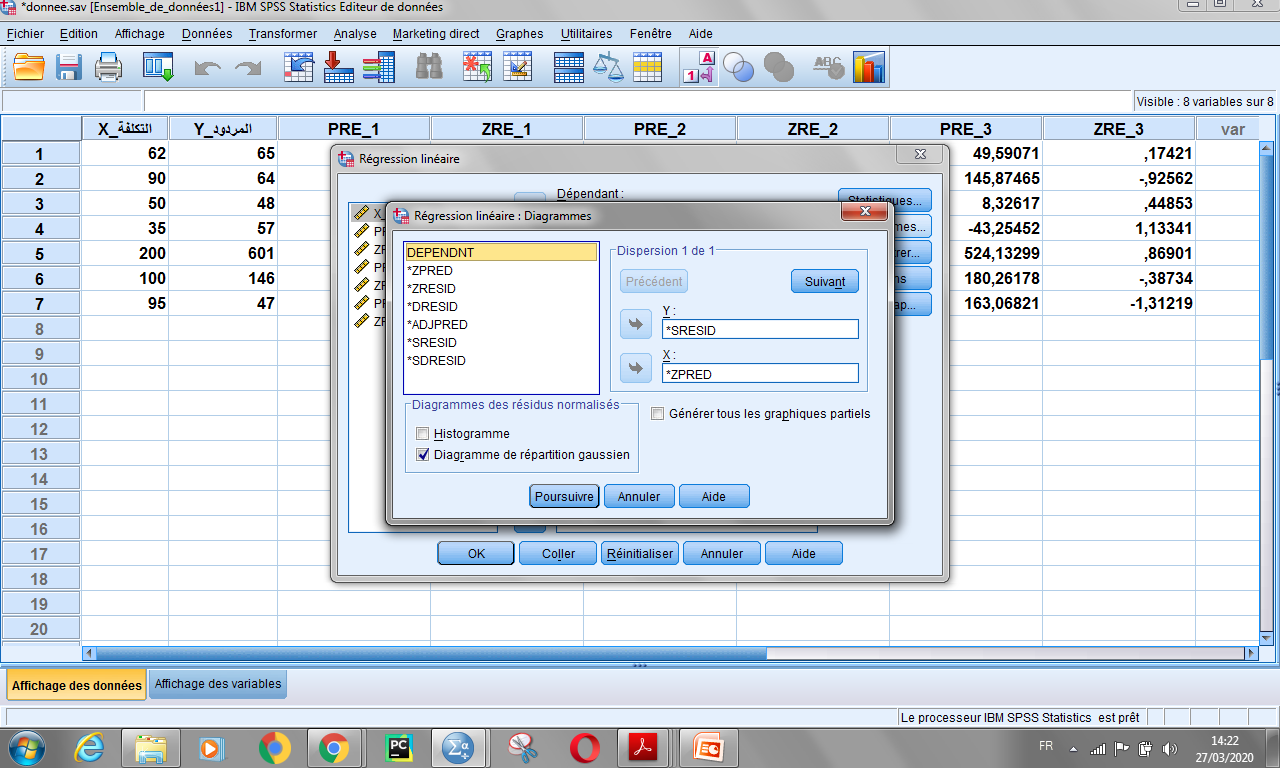 4
3
تحليل النتائــــــــــــــــــج
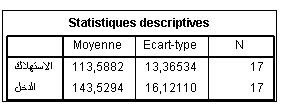 الجدول الأول: يوضح الإحصاءات الوصفية للمتغيرين حيث يظهر ان المتوسط الحسابي لمتغير الاستهلاك قد بلغ 113.5882بانحراف معياري 13.36534في حين أن المتوسط الحسابي لمتغير التكلفة قد بلغ 143.5294بانحراف معياري 16.12110و بما ان كل البيانات كانت كاملة لكل وحدات العينة فان حجم العينة لم يتغير و هو يساوي 17.
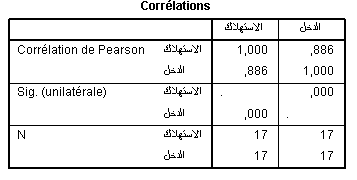 الجدول الثاني:  و يظهر نتائج الارتباط البسيط بين المتغيرين حيث يظهر ارتباطا موجب قوي بين متغير الاستهلاك و الدخل و قد بلغ 0.886عند مستوى دلالة 0.05 حيث يظهر أن Sig <  α  ( 0.000 > 0.05 ) منه نرفض فرضية العدم H0    مما يدل على أن لمعامل الارتباط دلالة إحصائية عند مستوى معنوية 0.05= α.
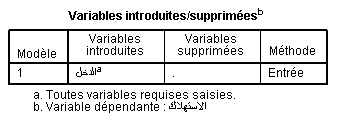 الجدول الثالث: و يبين أسلوب الانحدار المستخدم و في هذا المثال هو أسلوب Entrée  فقد تم ادخال متغير مفسر واحد (مستقل) و هو متغير الدخل باعتبار انه المتغير الوحيد المدرج في النموذج المفسر للانحدار و بأن المتغير التابع هو متغير الاستهلاك.
:Durbin-Watson جدول معامل التحديد وإحصائي اختبار
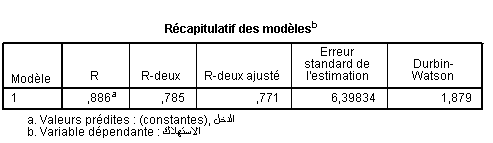 الجدول الرابع: يتضمن الجدول أهم مؤشرات نموذج الانحدار و المتمثل في معامل التحديد و الذي يرمز له بالرمز R2  (R-deux) و الذي يعتبر مقياسا لدقة النموذج و هو يساوي 0.785و تفسير ذلك ان 78.5% من التغيرات التي تحدث في المتغير التابع تعزي إلى المتغير المستقل ) تفسرها العلاقة الخطية أي نموذج الانحدار( و  النسبة البقية 21.5% ترجع إلى عوامل أخرى، و كلما اقتربت قيمة R2 من 100% دل ذلك على دقة النموذج و ذلك لان :
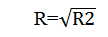 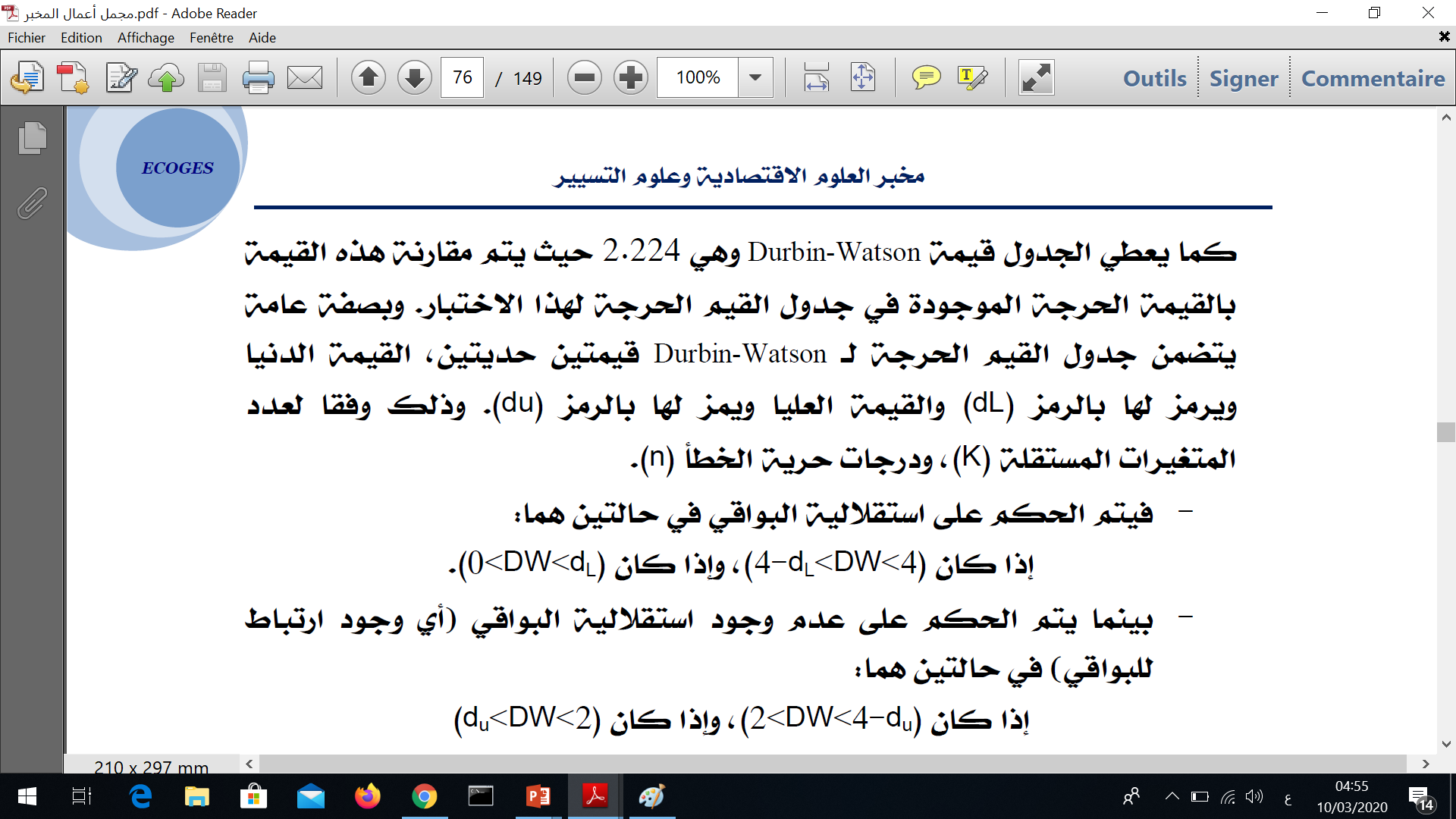 1.879
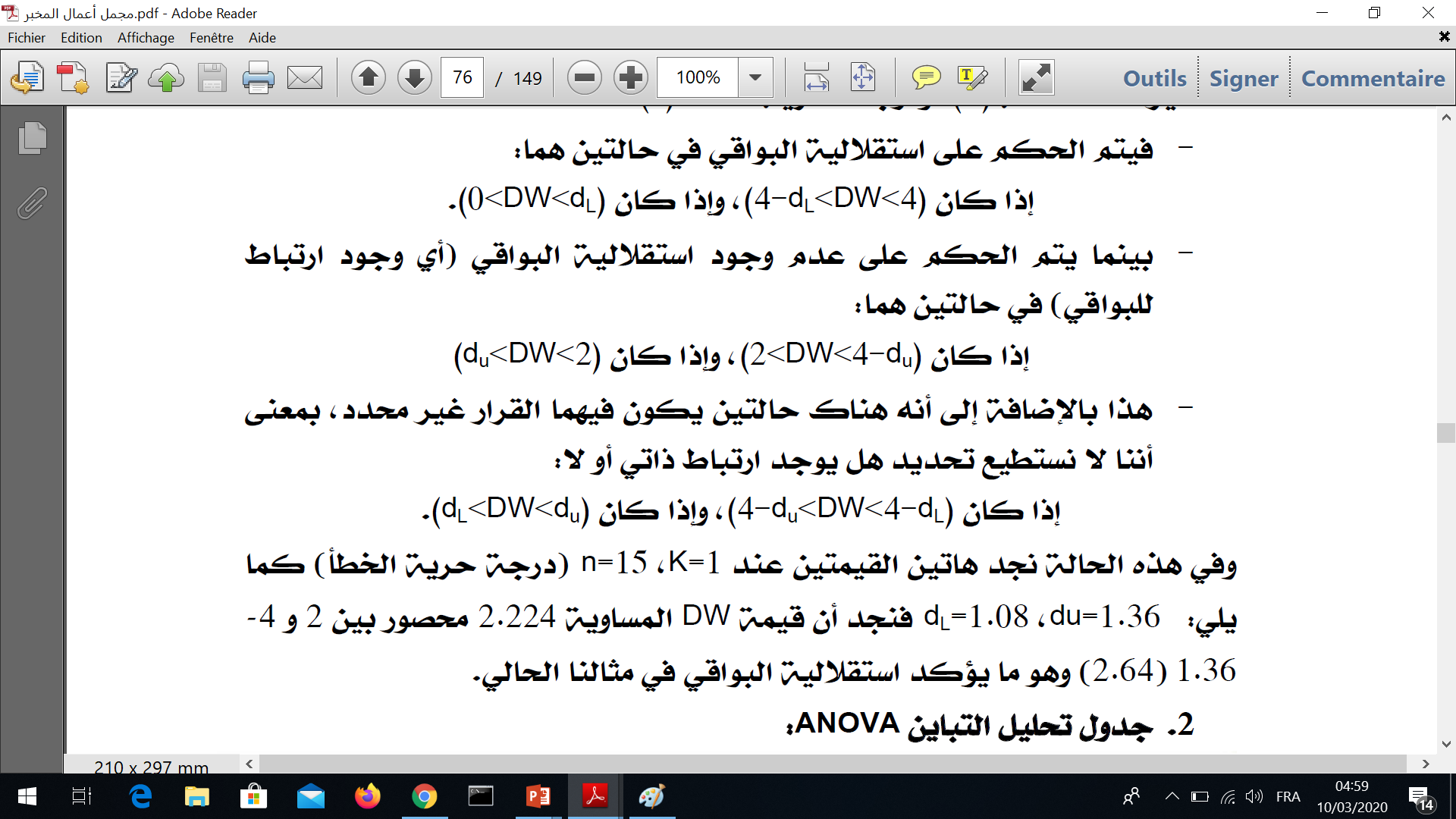 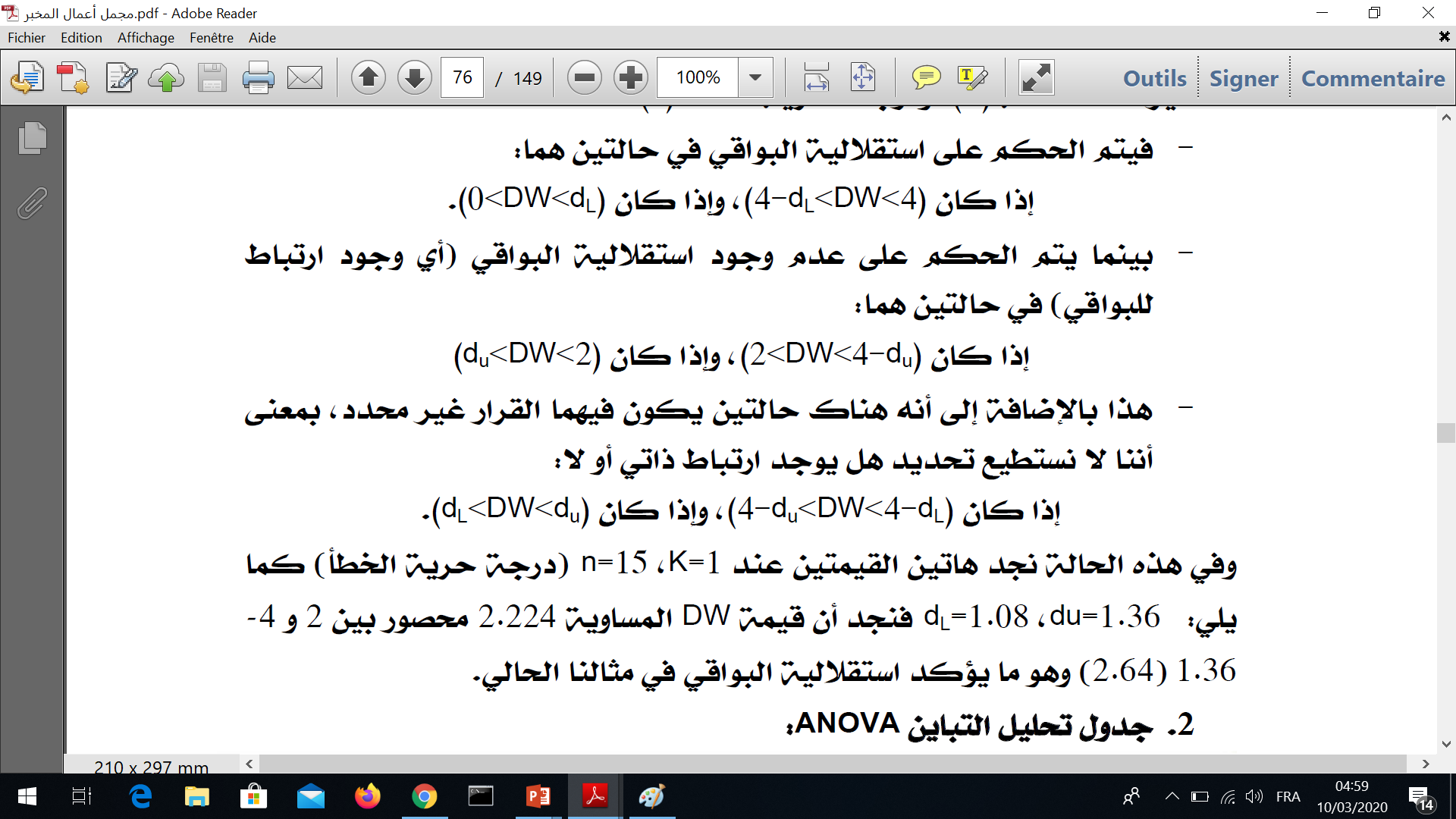 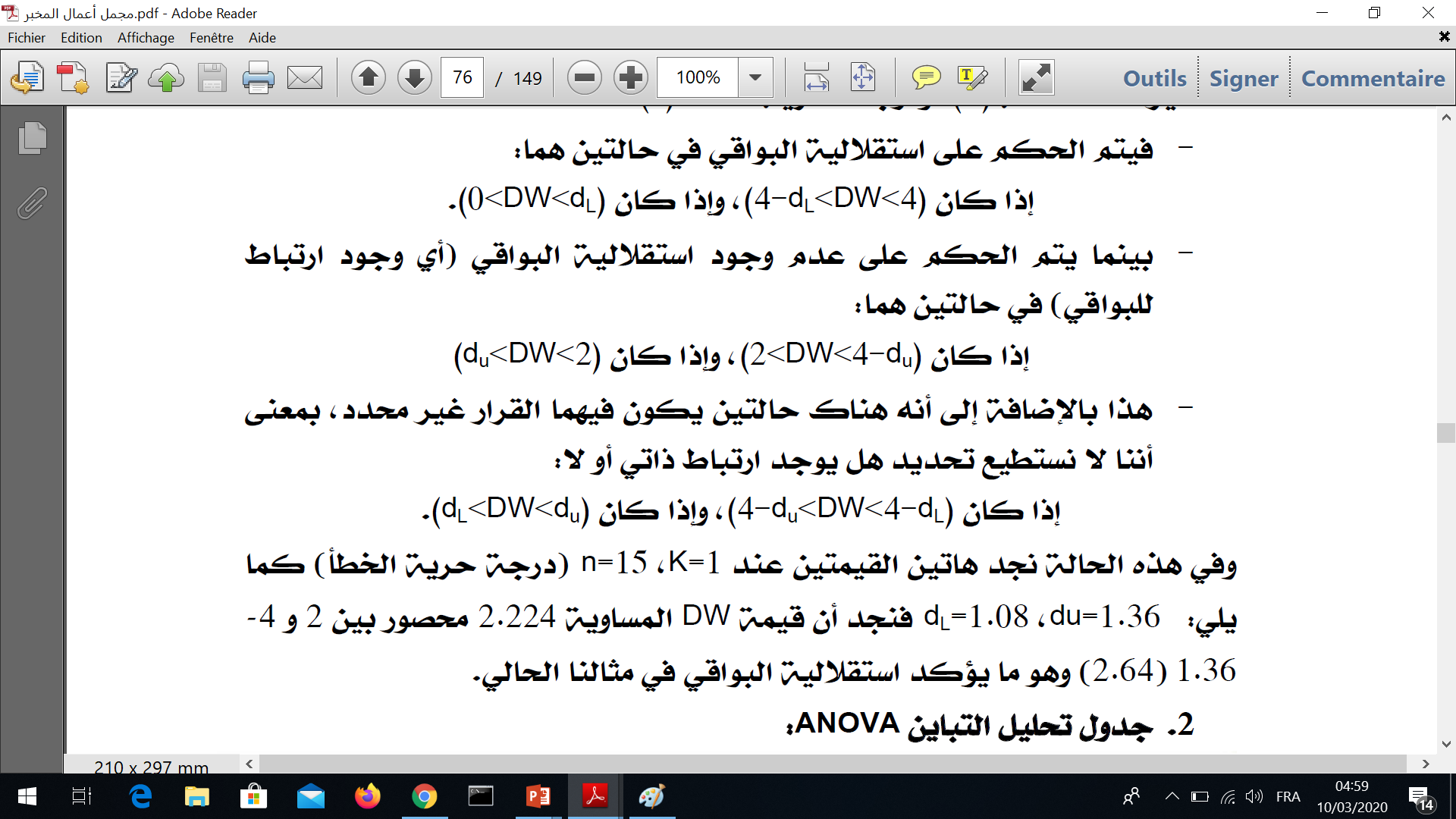 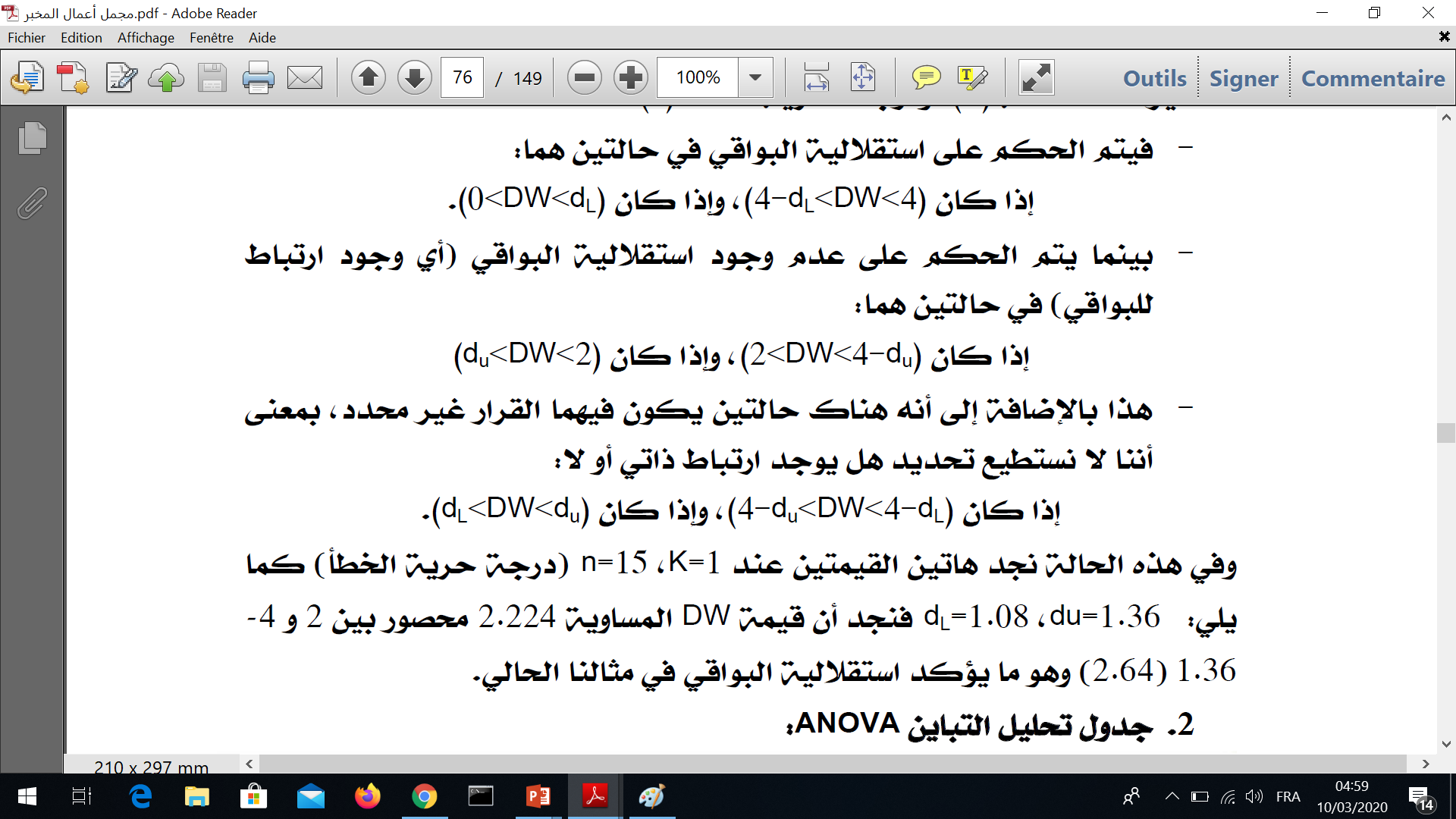 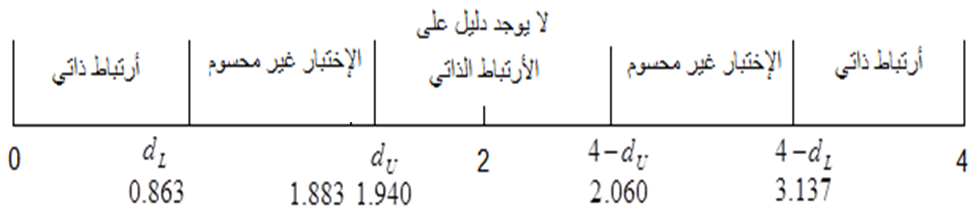 DW
1.879
1.879
1.08
1.36
2.64
2.92
:ANOVA جدول تحليل التباين
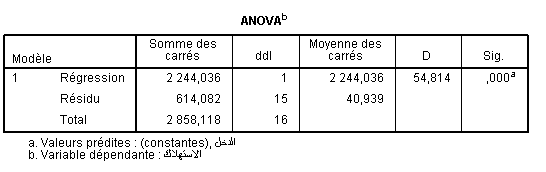 الجدول الخامس: من خلال جدول تحليل التباين نستخلص العلاقة بين Sig و  α   فعندما تكون Sig <  α  نستطيع الحكم على تحقق شرط المعنوية الكلية للنموذج.
و في مثالنا تحقق شرط المعنوية الكلية للنموذج.
جدول معاملات الانحدار:
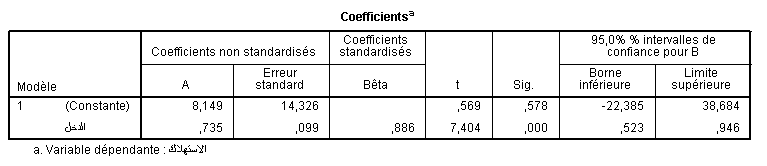 الخاصة بالثابت هي 0.569وهي أكبر من Sig كما يتضح من الجدول أن قيمة
مستوى المعنوية 0.05 مما يدل أن المقدار الثابت في نموذج الانحدار غير معنوي.
الخاصة بالمتغير هي 0.000 وهي أقل من 0.05 مما يدل أن Sig بينما نجد قيمة
في نموذج الانحدار معنوي. b قيمة معامل الانحدار
حسب الجدول نستنتج معادلة نموذج الانحدار التالية: 
 y=a+bx        و منه         y=-163.609+3.439x
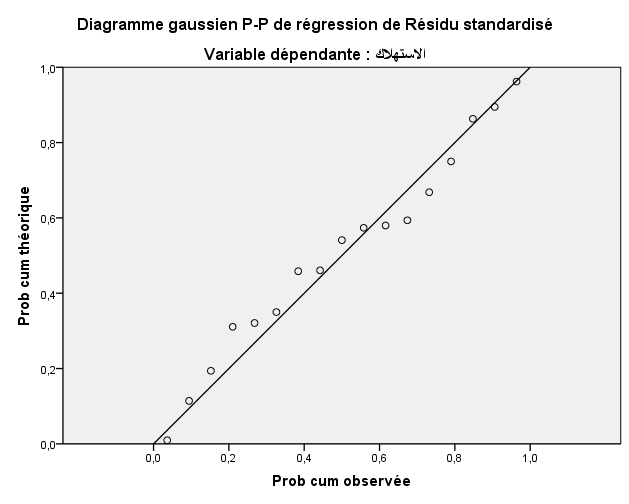 من خلال الشكل البياني السابق يتم الحكم على مدى توافر الشرط الخاص باعتدالية التوزيع الاحتمالي للبواقي في نموذج الانحدار. بحيث نجد أن النقاط تقع بشكل متقارب جدا على الخط الواصل بين الركن الأيمن العلوي والركن الأيسر السفلي أو تتوزع هذه النقاط بشكل عشوائي على جانبي الخط، في كلتا الحالتين نقول أن الأخطاء تتوزع توزيع طبيعي.
كما يمكن الحكم على مدى اعتدالية البواقي اعتمادا على الطريقة الحسابية وذلك من خلال اختبار (كلومجروف- سمنروف) واختبار (شابيرو-ويليك)، ونحصل عليهما من خلال اتباع الخطوات التالية
فتظهر لنا النافذة التالية:
Analyse---Statistiques descriptives---Explore
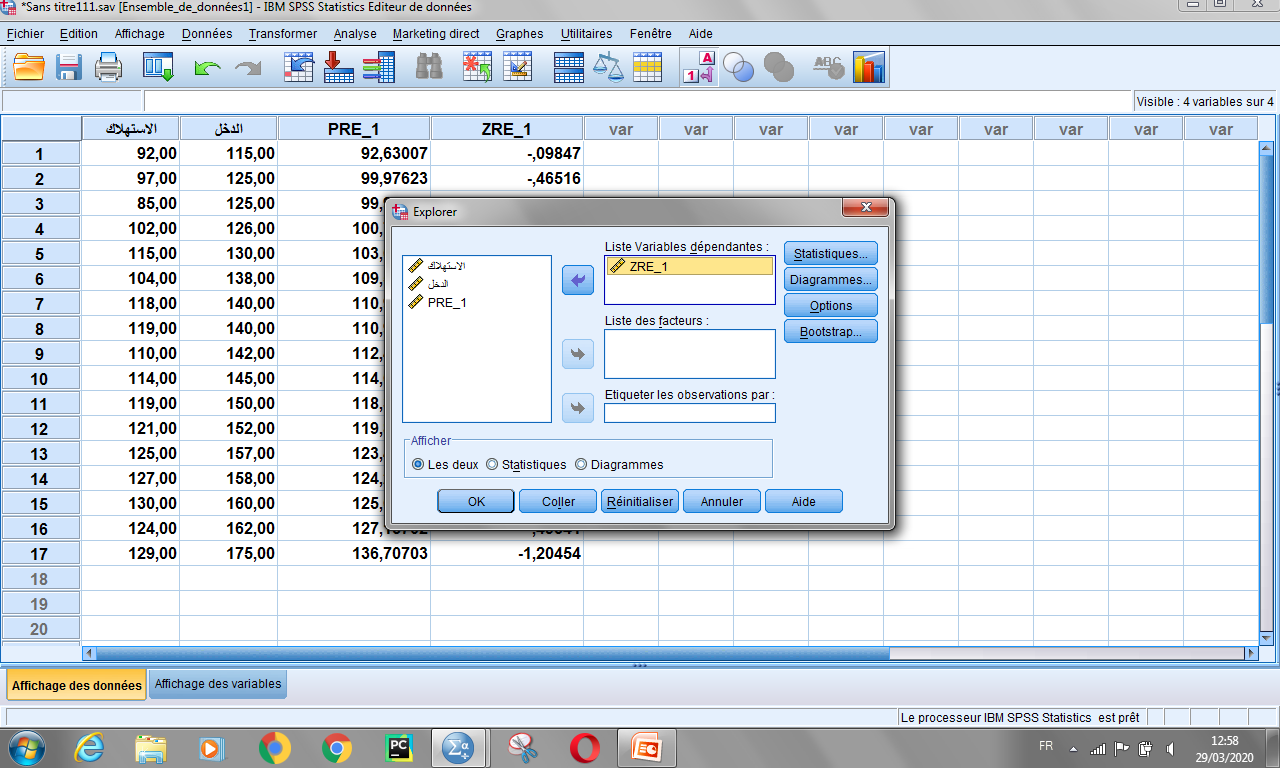 Diagrammes ثم ننتقل إلى Liste variables dépendantes إلى Standardized Ressiduals نقوم بإدراج المتغير
فتظهر نافذة جديدة في نفس النافذة كما يلي:
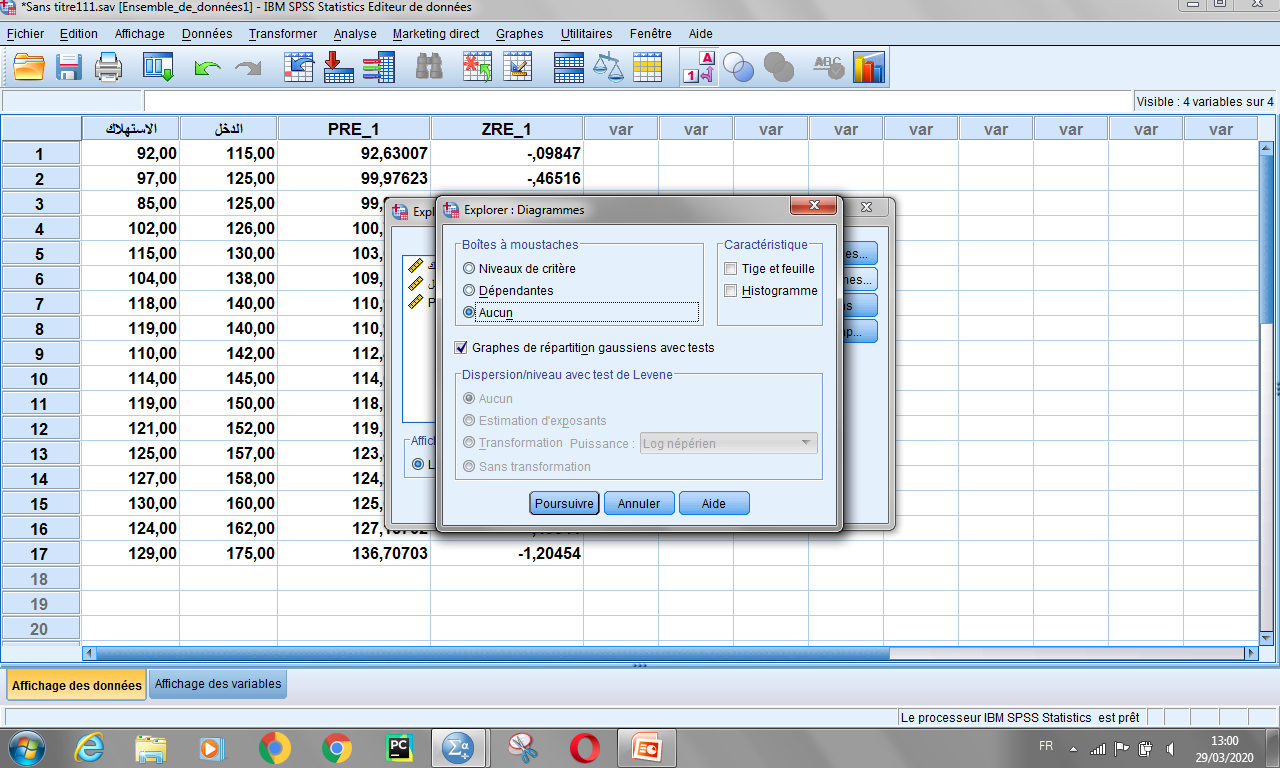 في هذه النافذة نؤشر على  Graphes de répartition gaussiens avec tests ثم من الخيار ،  Boites à moustaches نؤشر على  Aucun ونلغي التأشير على Tige et feuille بهدف تقيل المخرجات التي لسنا بحاجة  إليها. ثم نضغط على Continue ثم ok نحصل على الجدول التالي:
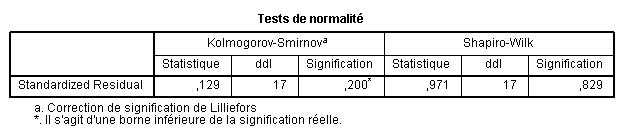 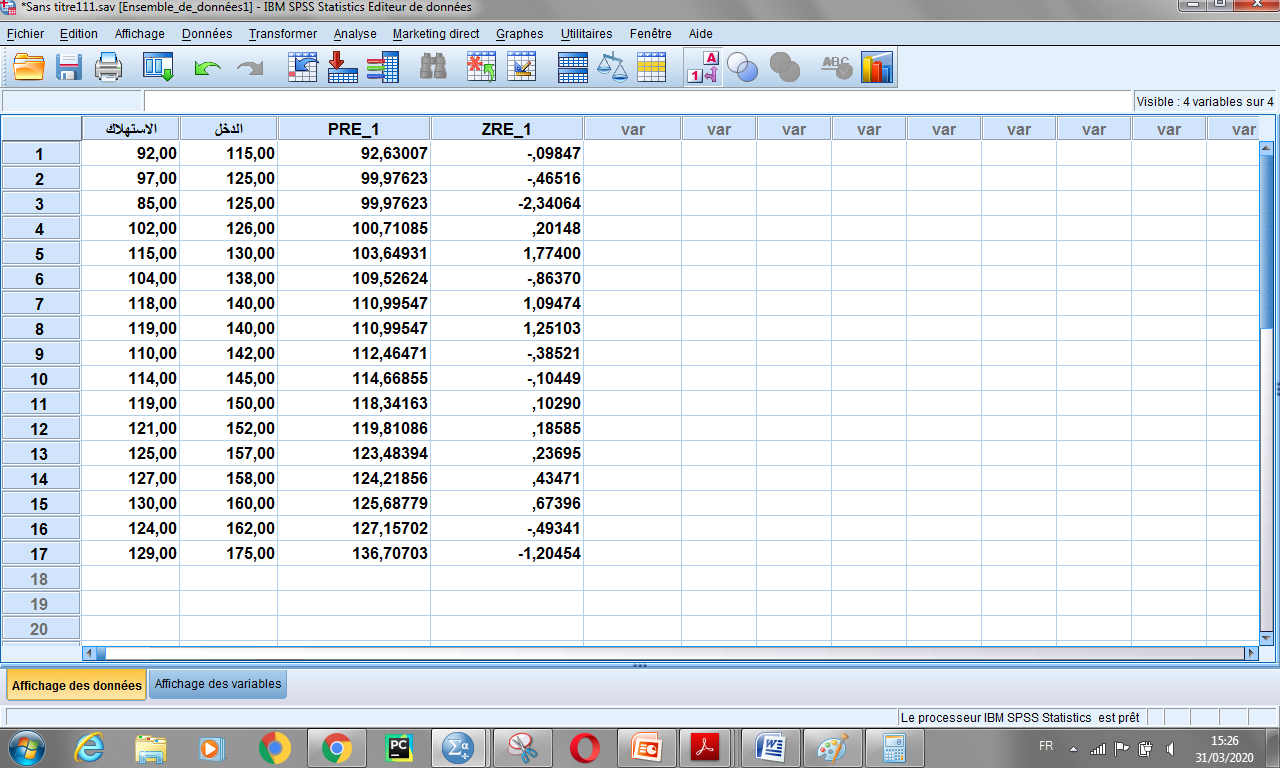 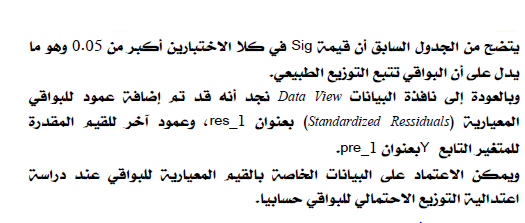 Affichage de données
ZRE_1
PRE_1
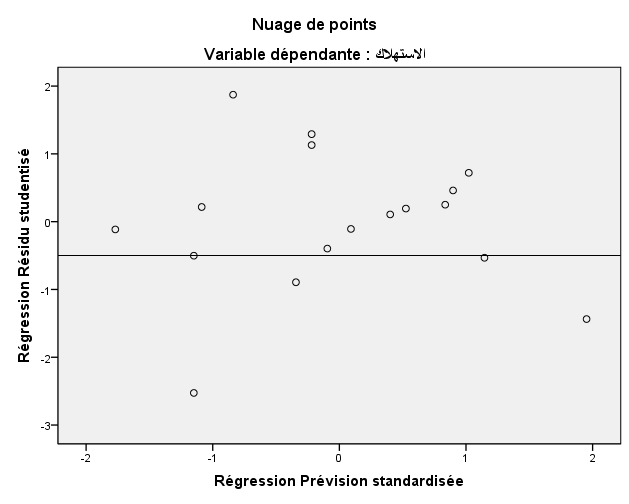 يلاحظ أن انتشار وتوزيع البواقي يأخذ شكل عشوائي على جانبي الخط الذي يمثل الصفر (وهو الخط الذي يفصل بين البواقي السالبة والبواقي الموجبة)، حيث أنه لا يمكننا رصد نمط أو شكل معين لتباين هذه البواقي، وهو ما يعني أن هناك تجانس أو ثبات في تباين الأخطاء.